ISAE - AZURE PASSE au VERT
Christian Bardin et Thierry Parisot
CONTEXTE
Historique et ContexteCOVID et NOUVEAUX BESOINS
ISAE-SUPAERO
3
Historique et ContexteSalles infos - flexibilité
ISAE-SUPAERO
4
Historique et ContexteM365 et AZURE AD
ISAE-SUPAERO
5
Historique et ContexteNouveaux besoins
ISAE-SUPAERO
6
OBJECTIFS du PROJET
Expérimenter la fourniture d'environnements pédagogiques en complément de ceux existants

Connexion distante pour les étudiants (COVID)

Projets à étudier : Projets 3DX à l’échelle du groupe

-> Etudier les possibilités de cloud Microsoft dans ce contexte
Mise en OeuvreEquipe CLOUD AZURE/M365
ISAE-SUPAERO
8
Mise en OeuvreAZURE LABS SERVICES
Création et déploiement de labos (salles infos) 
Trois rôles principaux  : administrateur – enseignant – étudiant
 AZURE : Gestion de l’infra (service managé).
-  des modèles de machines – de la publication des labs –
 planning de lancement des machines– gestion d’heures de travail perso –invitations 
Modèles bâtis à partir d’images personnalisables
ISAE-SUPAERO
9
Mise en OeuvreAZURE VIRTUAL DESKTOP
Virtualisation de bureaux Microsoft 
Publication de pools d’hôtes - mise à l’échelle automatique pour augmenter ou diminuer automatiquement la capacité
Multisessions.
Gestion des images pour les machines.
ISAE-SUPAERO
10
Mise en OeuvreARCHITECTURE
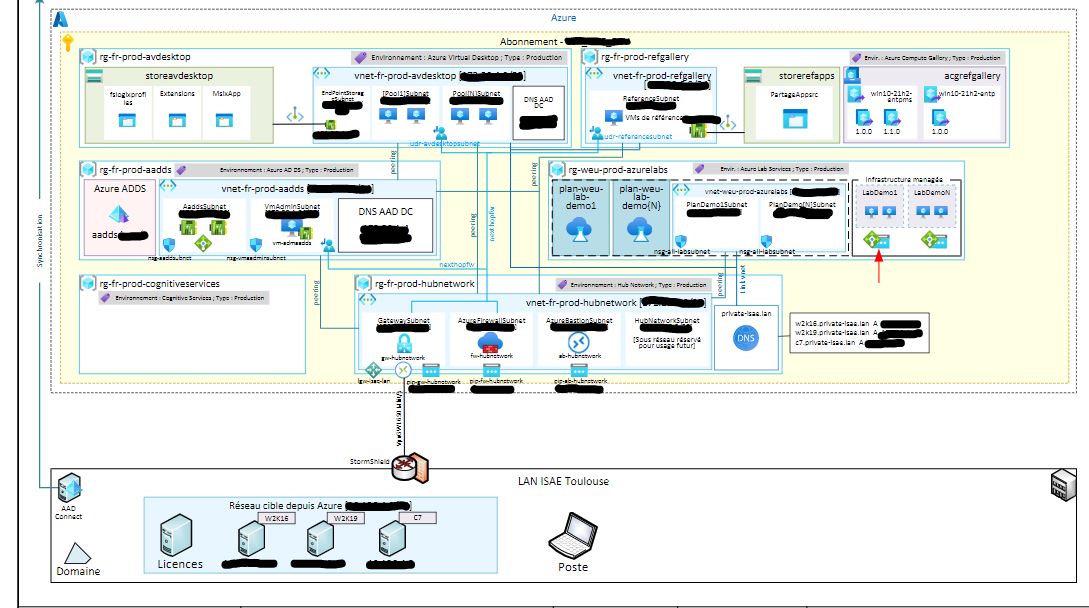 ISAE-SUPAERO
11
Mise en OeuvreARCHITECTURE
TODO
ISAE-SUPAERO
12
Mise en OeuvrePOINT DE  situation
Formations équipes réalisées ( à poursuivre)
Architecture en place – interco avec l’ISAE – architectures pour les labs et AVDs
Gallerie d’images créée
3DX sur une image pour AVD – tests de fonctionnement OK
ISAE-SUPAERO
13
Comparatif sloution locale /CLOUD pour 3DX – l’archi en place à l’ISAE
Une salle (puis 2) de machines déportées stations DELL
Installation du client sur chacune - Gestion des mises à jour client lourd 3DX
Salle « serveur » dans un département.
Solution de connexion à distance GUACAMOLE puis NICE DCV/ENGINE FRAME (archi client serveur d’affichage)
ISAE-SUPAERO
14
Comparatif sloution locale /CLOUD pour 3DX – l’archi CLOUD
Basée sur AVD – 2 VMs multiutilisateurs (carte TESLA M60 – 112 Go RAM – 12 procs) – même image

Installation du client sur chacune - Gestion des mises à jour client lourd 3DX
ISAE-SUPAERO
15
Comparatif sloution locale /CLOUD pour 3DX – l’archi en place à l’ISAE
difficulté d’intégration dans les salles infos
Machines dédiées
 problèmes de dispo d’espace pédagogiques
Machines déportées (solution temporaire)
Problèmes de clim salle déportée
Recherche d’un nouvel emplacement
Scalabilité.
Ouverture vers le groupe ISAE (comptes externes).
ISAE-SUPAERO
16
Comparatif sloution locale /CLOUD pour 3DX – l’archi CLOUD
2 Vms 
Scalabilité : oui (pool de vms )
Maj client ; sur deux machines ou sur l’image
 problèmes de dispo d’espace pédagogiques : résolu – accès distance
Problèmes de clim salle déportée : résolu
Ouverture vers le groupe ISAE facilité (comptes AZURE -)
ISAE-SUPAERO
17
Points d’attention et difficultés rencontrées
Expertise AZURE
- Accompagnement extérieur - formations
Projet nécessitant de multiple compétences
implication du SI sur tous les aspects (infra, postes de travail) ->
	Montée en compétence des équipes et gestion des nouvelles tâches 
Les profs : 
L'offre de service – les rôles
Les rôles  : rôles (techniques, expression des besoins – budgets, suivis financiers –) un peu bouleversés
ISAE-SUPAERO
18
Comparatif sloution locale /CLOUD pour 3DX – l’archi CLOUD
2 Vms 
Scalabilité : oui (pool de vms )
Maj client ; sur deux machines ou sur l’image
 problèmes de dispo d’espace pédagogiques : résolu – accès distance
Problèmes de clim salle déportée : résolu
Ouverture vers le groupe ISAE facilité (comptes AZURE -)
ISAE-SUPAERO
19
Suites et perspectives
Offre de service autour des moyens techniques à disposition des enseignements (traditionnels – cloud institutionnels, ressources de calcul, cloud AZURE) 
Catalogue de service sur la partie CLOUD (scénarios, accompagnement) 
Intégration dans teams 
3DX : passer du campus ISAE au groupe ISAE
Étude sur instrumentations pour d’éventuels projet d’enseignements à distance.
ISAE-SUPAERO
20
Questions ?
ISAE-SUPAERO
21
Salles infos : 
Version linux ? 
Serveurs : quel système de VMs
Liste des logiciels envisagés sur labs
L’archi 
3DX ?
Clef usb
Pdf